PHÒNG GIÁO DỤC VÀ ĐÀO TẠO QUẬN LONG BIÊN
TRƯỜNG TIỂU HỌC ĐỨC GIANG
Luyện từ và câu 2
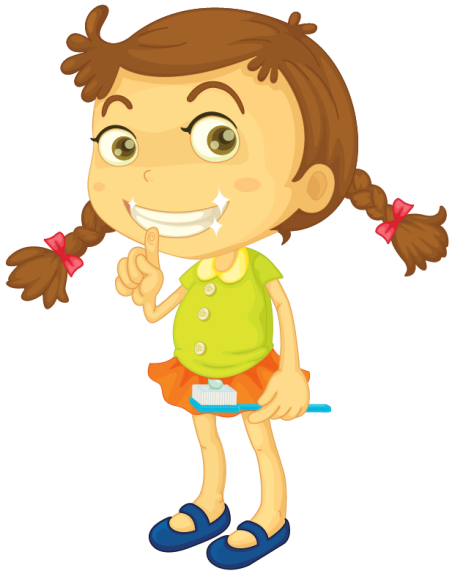 TỪ NGỮ CHỈ SỰ VẬT, HOẠT ĐỘNG. CÂU GIỚI THIỆU
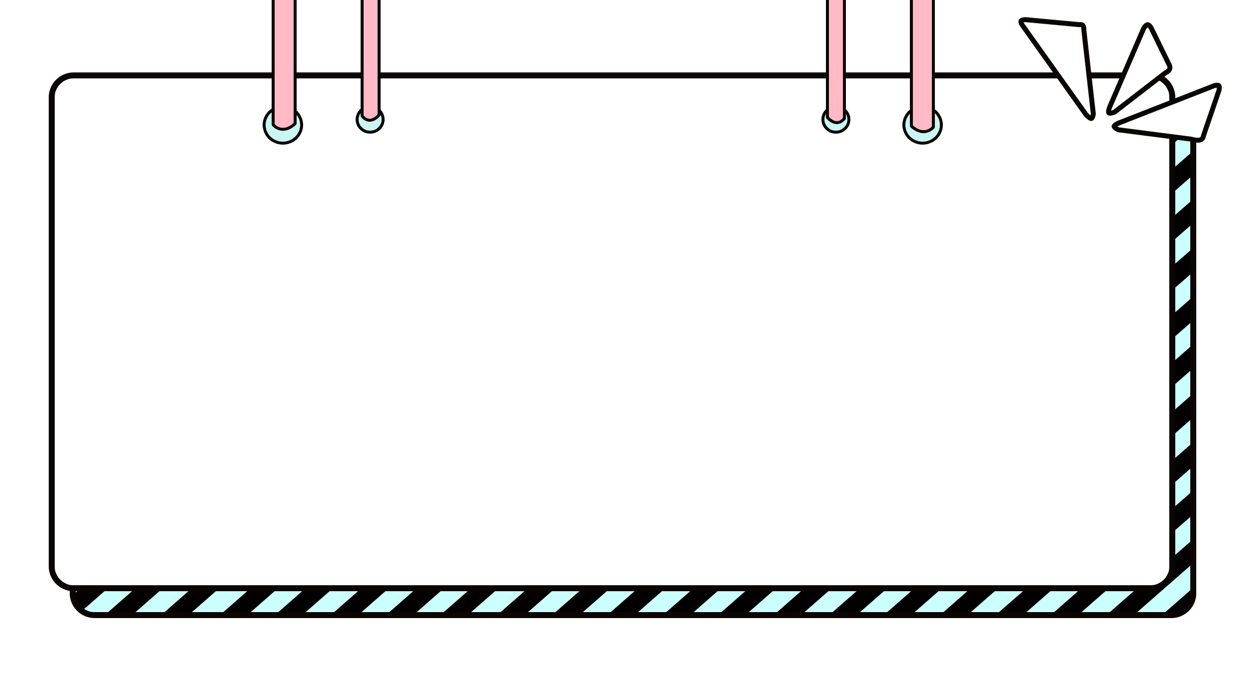 Khởi động
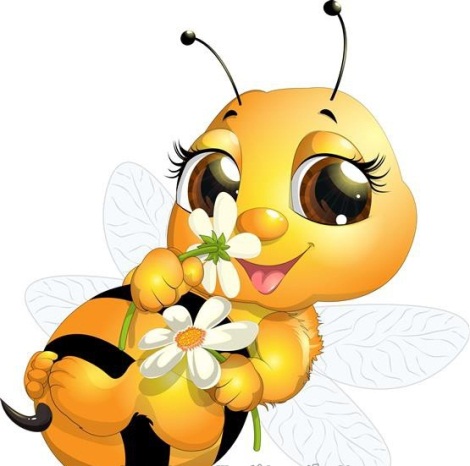 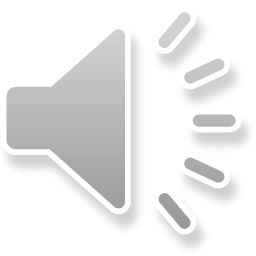 ONG NHỎ 
   VÀ MẬT HOA
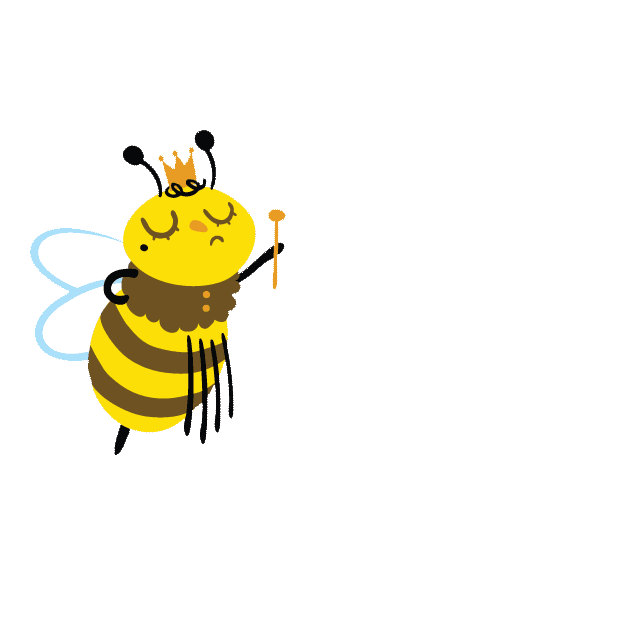 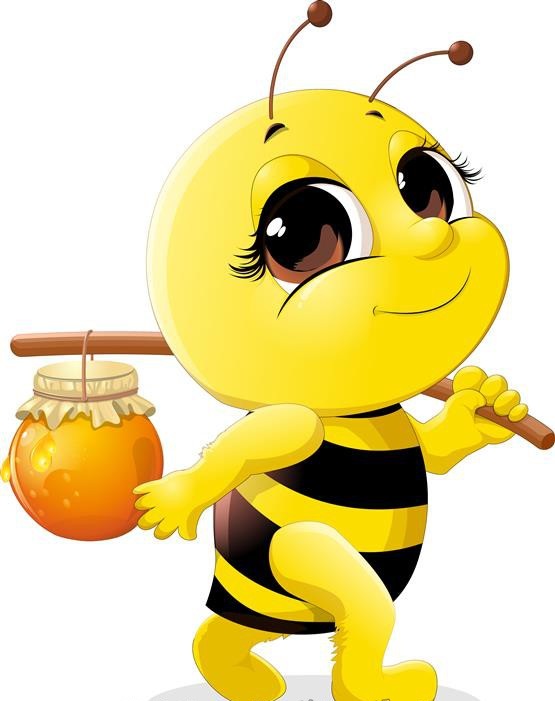 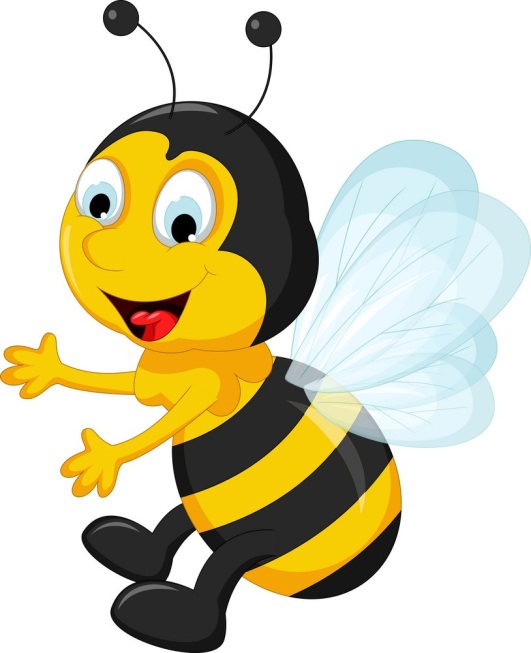 BẮT ĐẦU
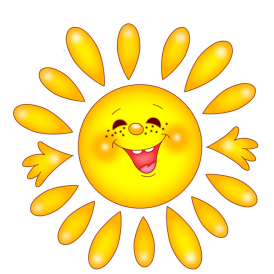 Chữ nào đứng đầu trong các chữ cái sau: a, b, c, d ?
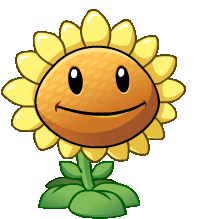 A. a
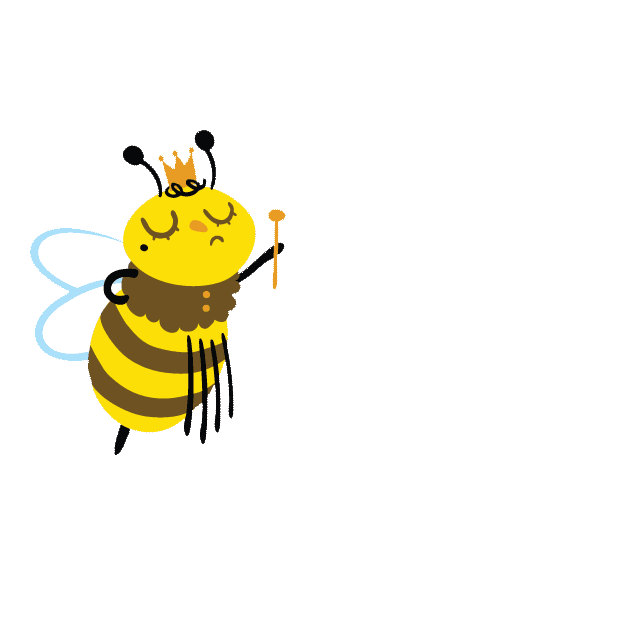 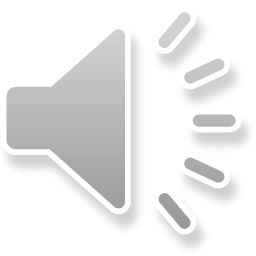 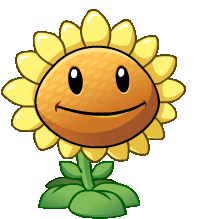 B: b
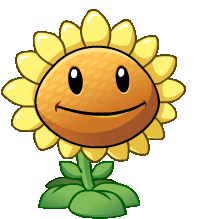 C: c
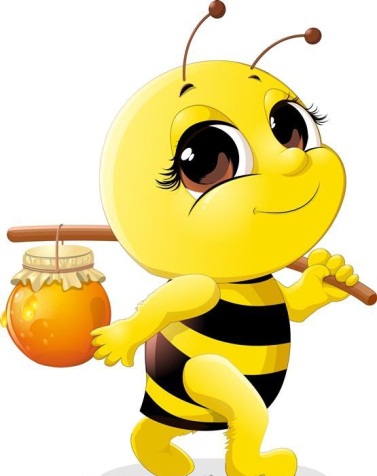 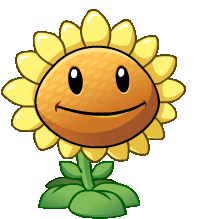 D: d
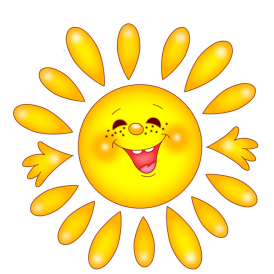 xê là chữ cái nào?
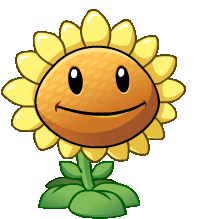 A: s
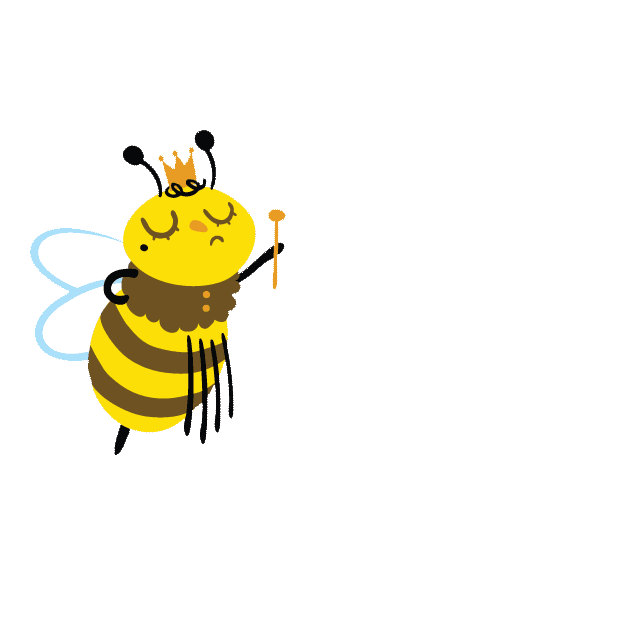 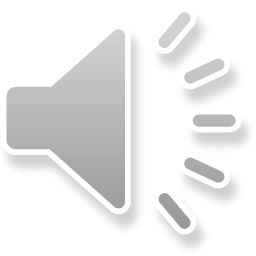 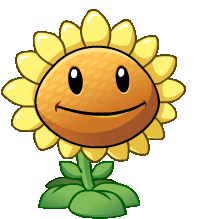 B: x
C. c
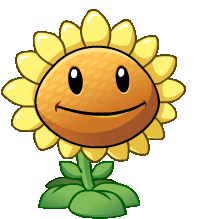 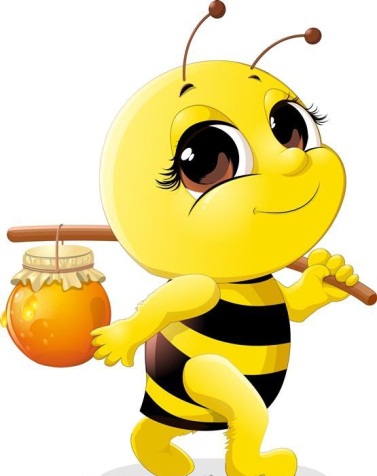 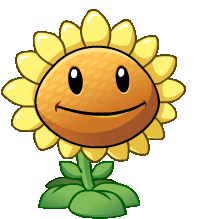 D: b
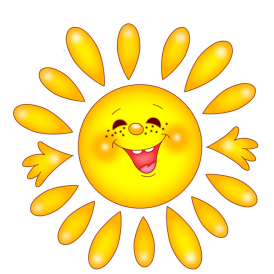 đê là chữ cái nào?
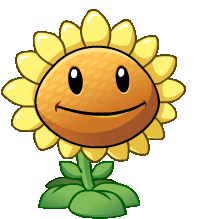 A. đ
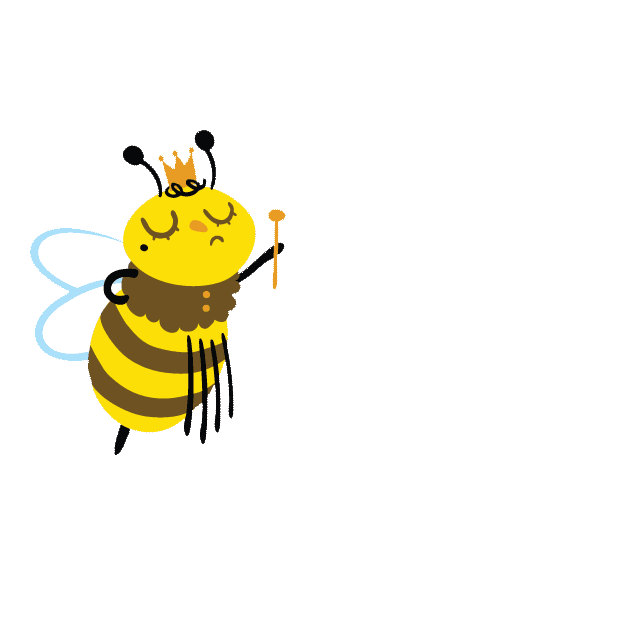 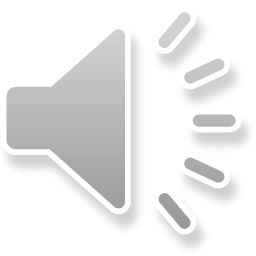 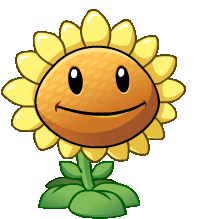 B: d
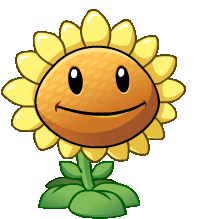 C: t
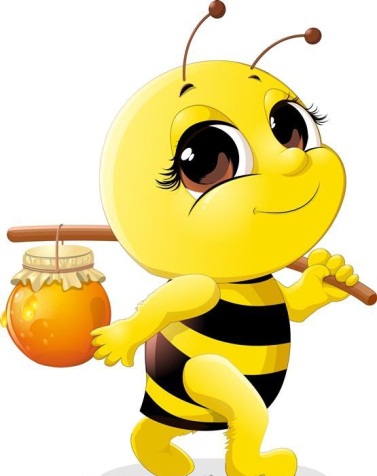 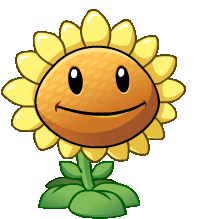 D: b
Thứ bảy ngày 11 tháng 9 năm 2021
Tiếng Việt
Luyện tập: Từ ngữ chỉ sự vật, hoạt động.
Câu giới thiệu
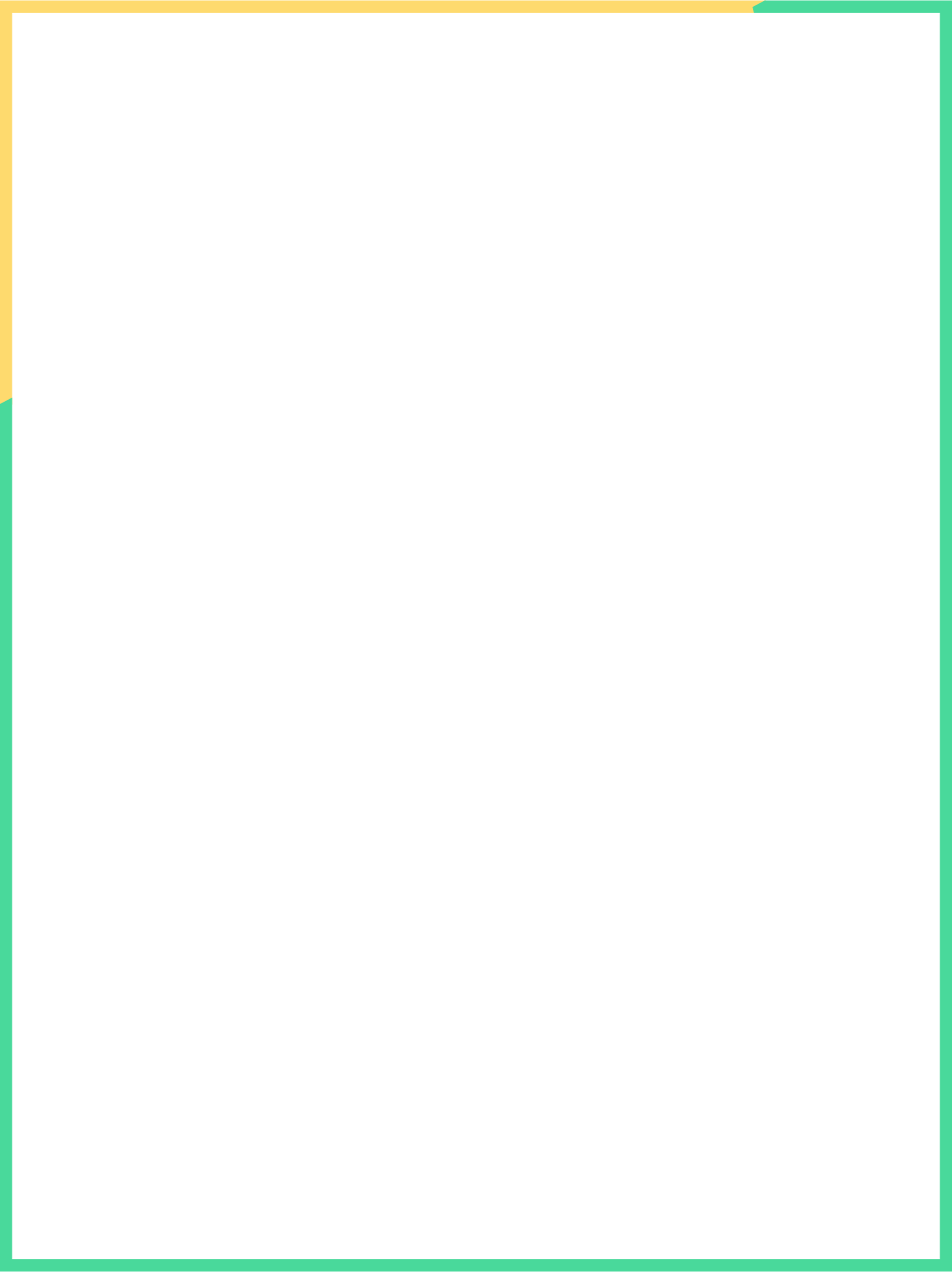 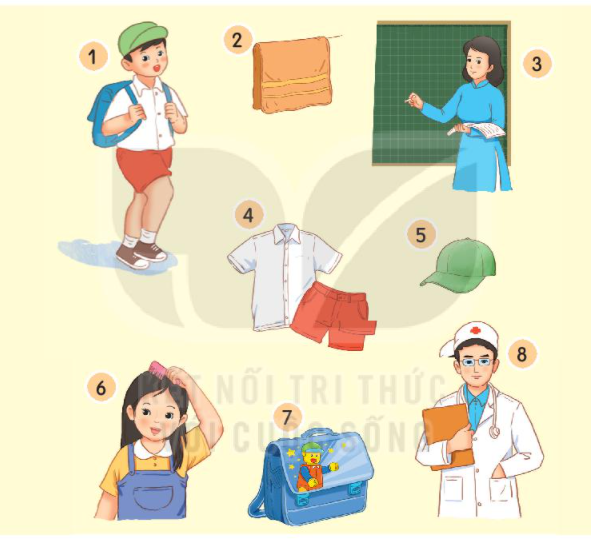 1. Nhìn tranh, tìm từ ngữ:a. Chỉ sự vật:- Chỉ người: học sinh,…- Chỉ vật: cặp sách,…b. Chỉ hoạt động: đi học,…
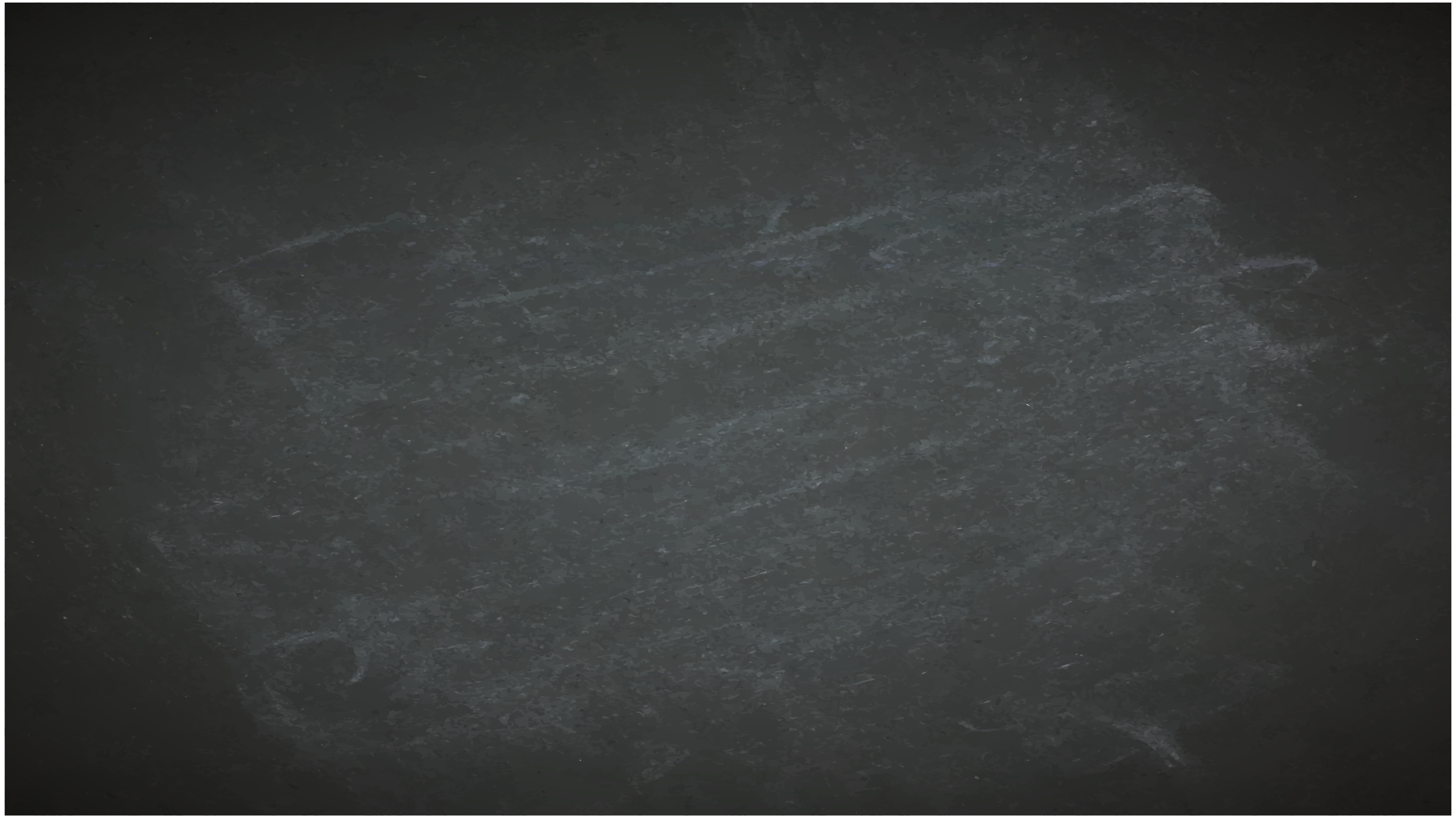 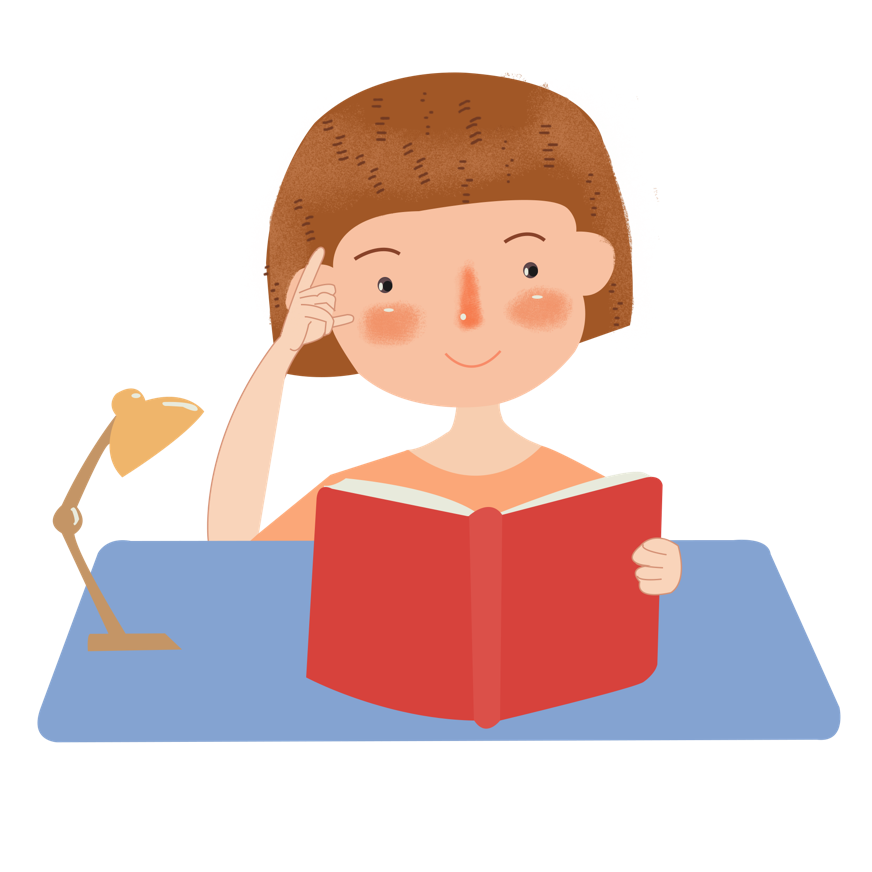 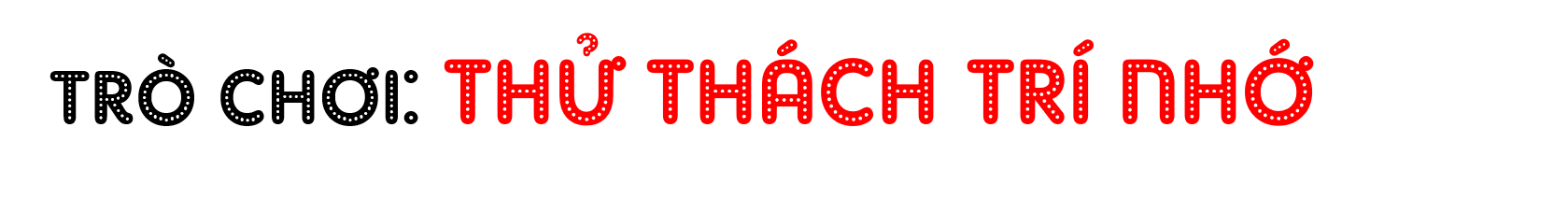 Luật chơi: Mỗi bạn ghi nhanh ra giấy nháp từ chỉ người và vật, từ chỉ hoạt động trong các tranh ở bài tập 1. Hết 2’ bạn nào ghi được nhiều từ ngữ đúng sẽ chiến thắng.
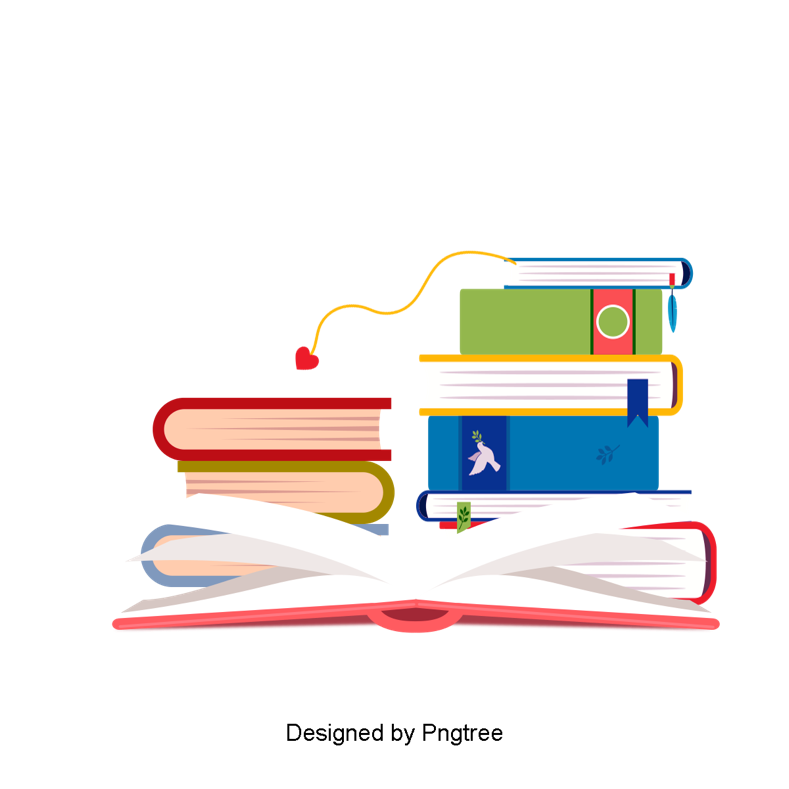 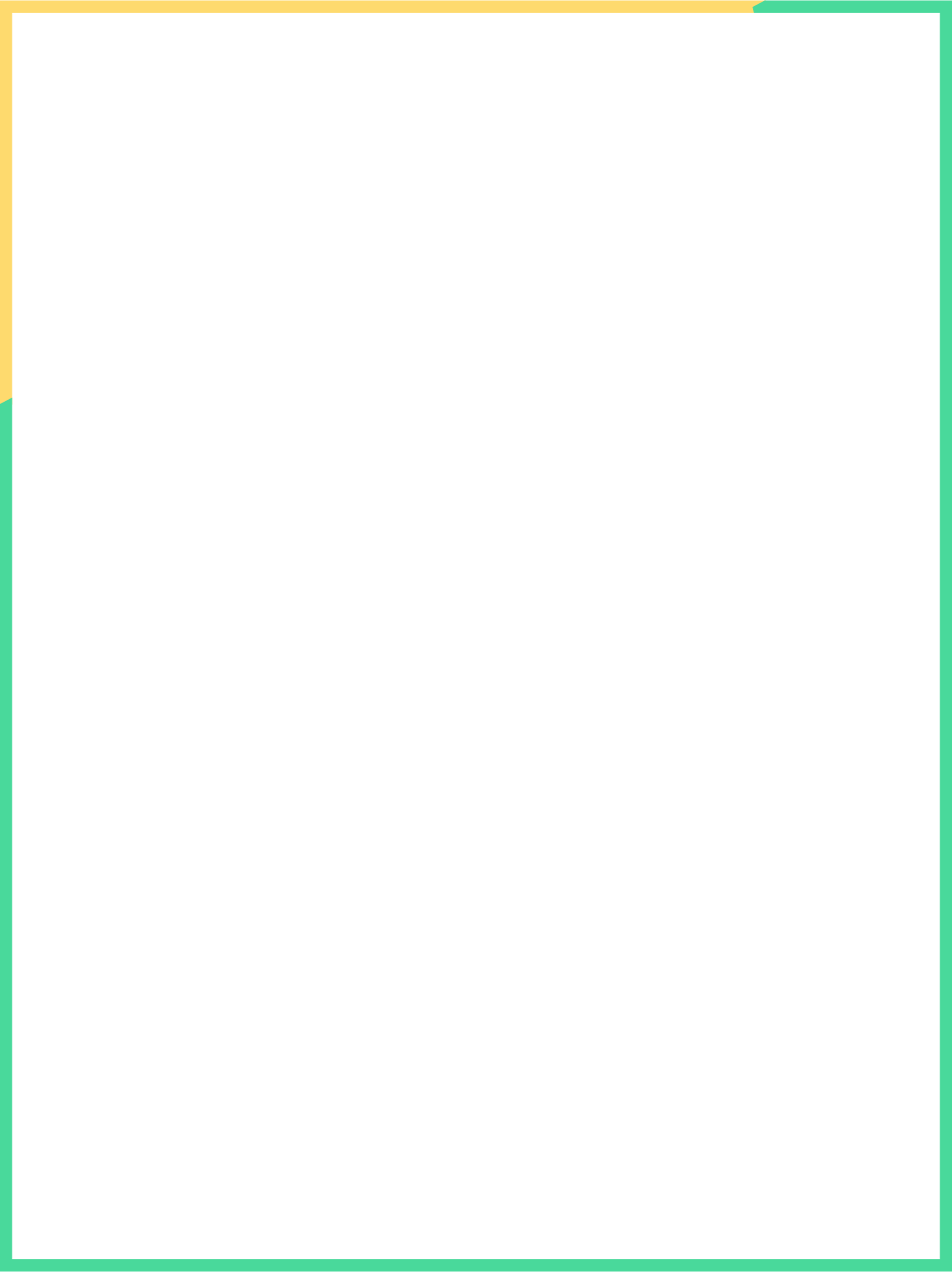 Hết Giờ
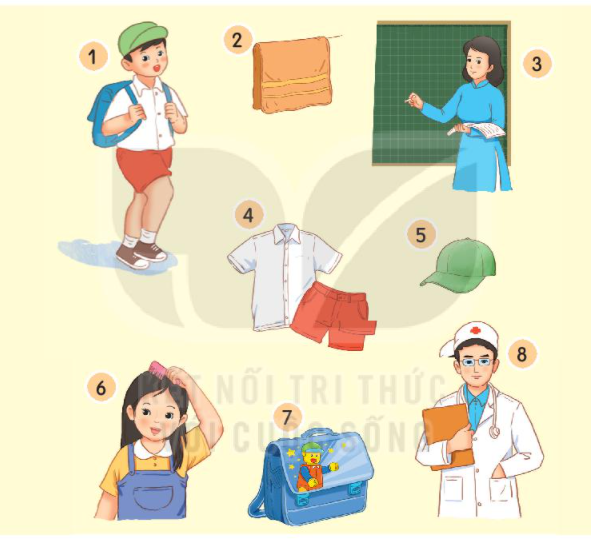 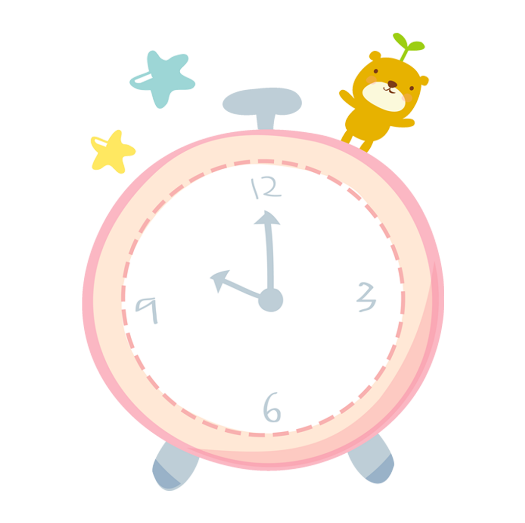 START
12
3
9
6
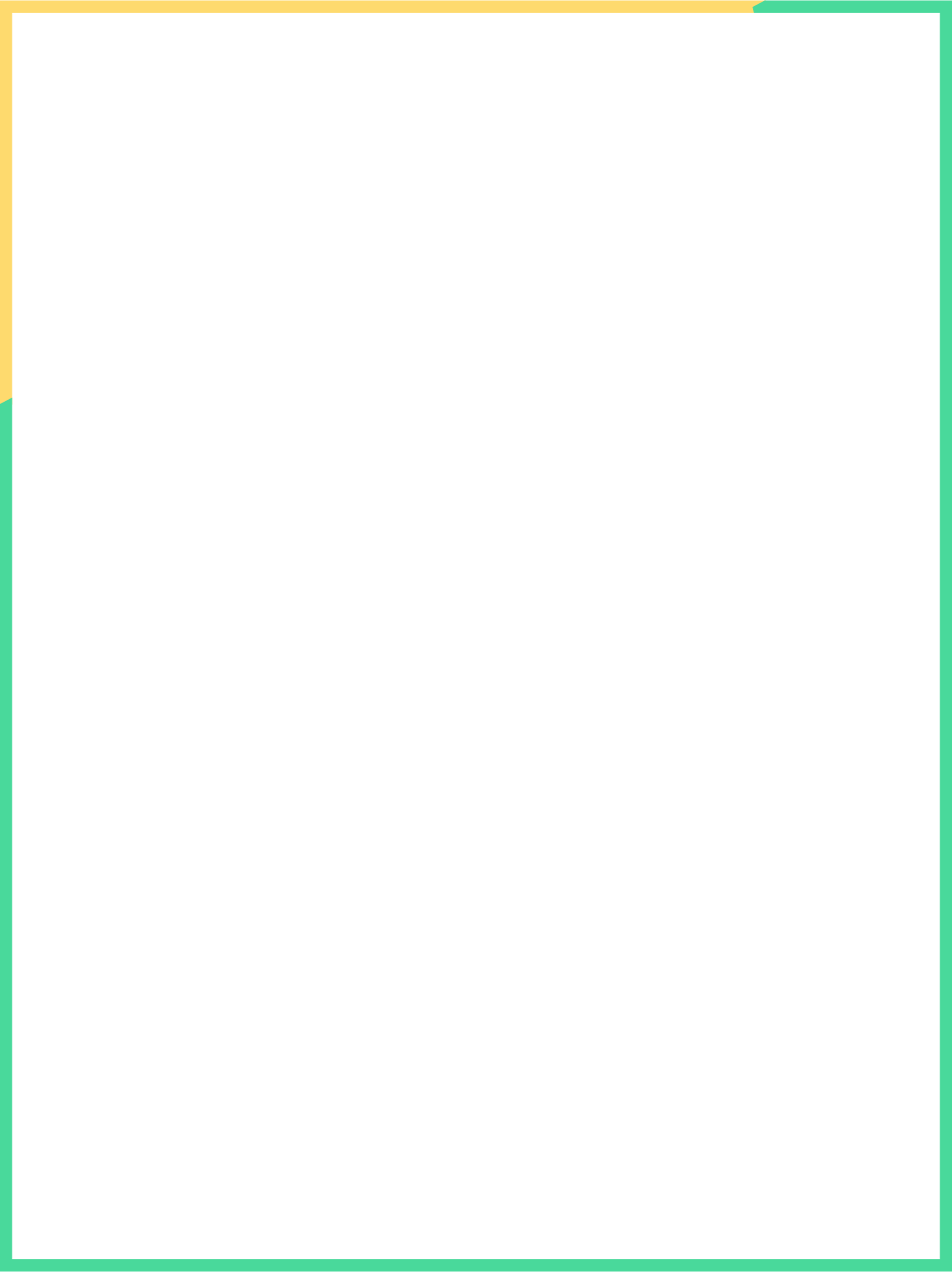 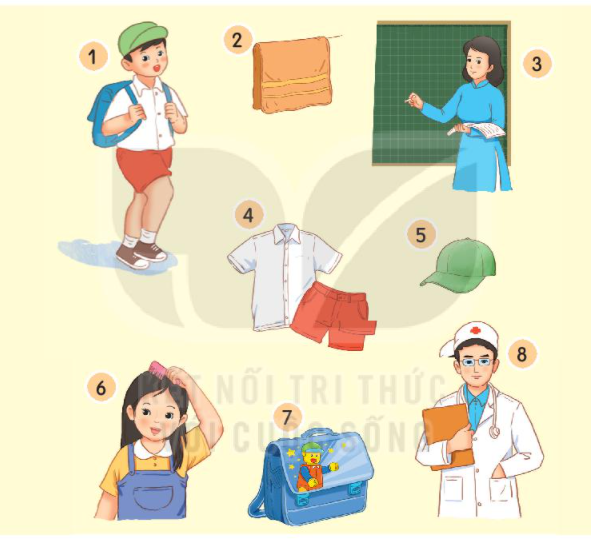 Em lấy thêm ví dụ về từ chỉ người, vật và hoạt động.
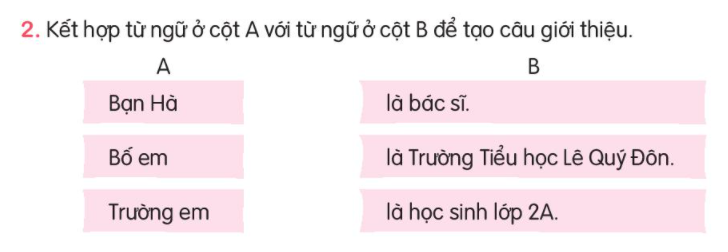 Các câu vừa hoàn thành ở bài tập 2 là các câu giới thiệu.
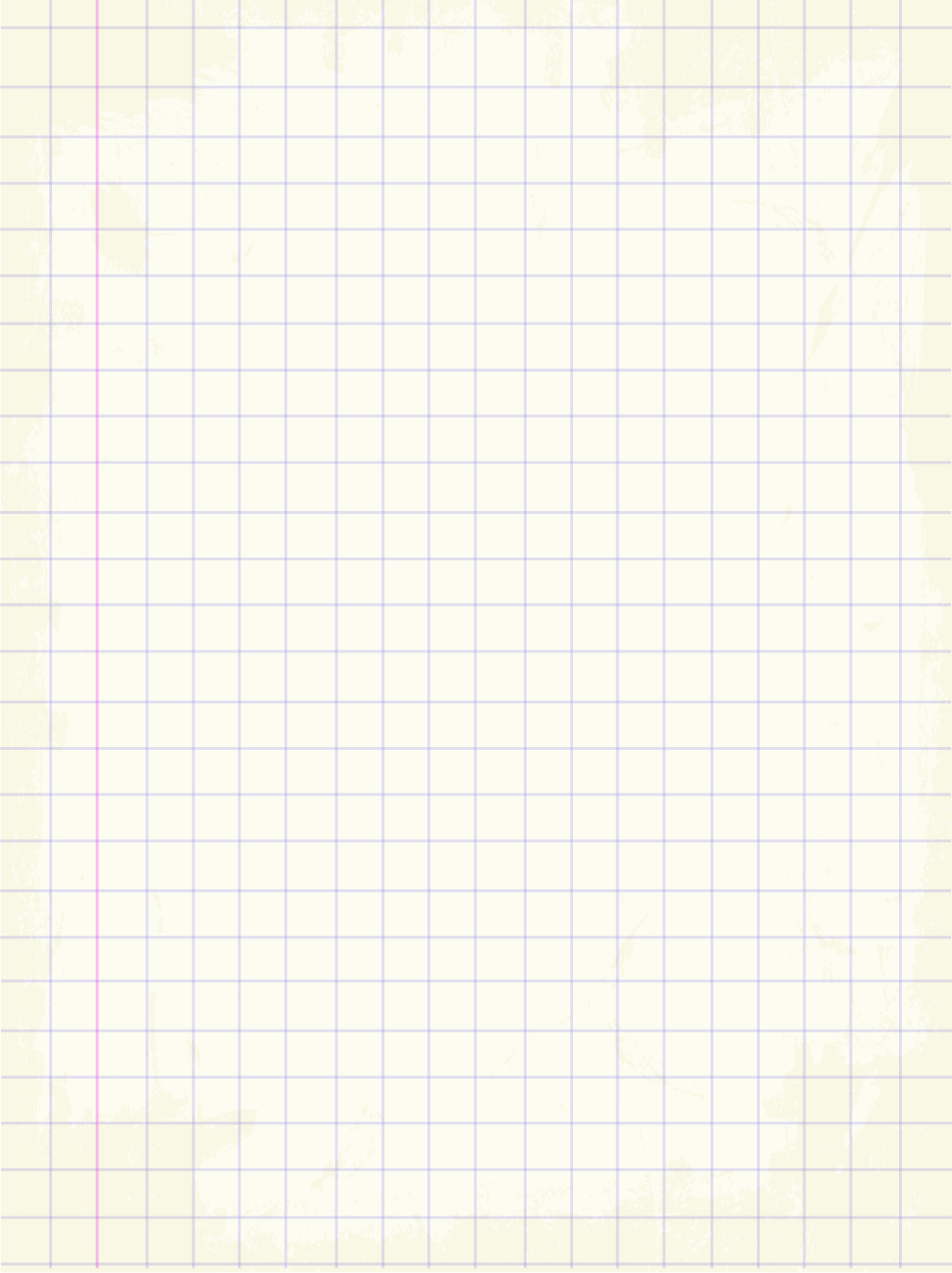 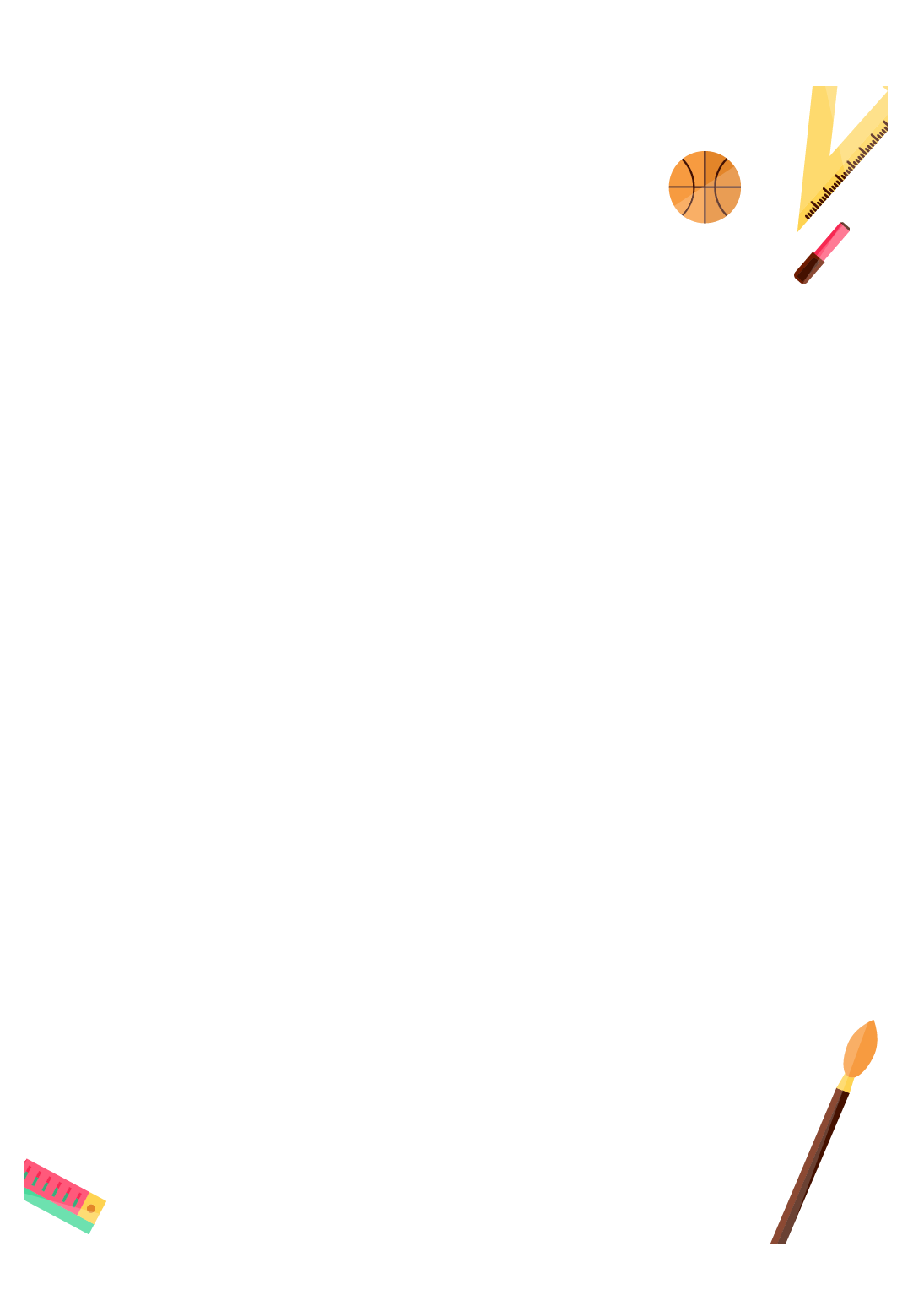 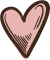 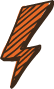 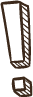 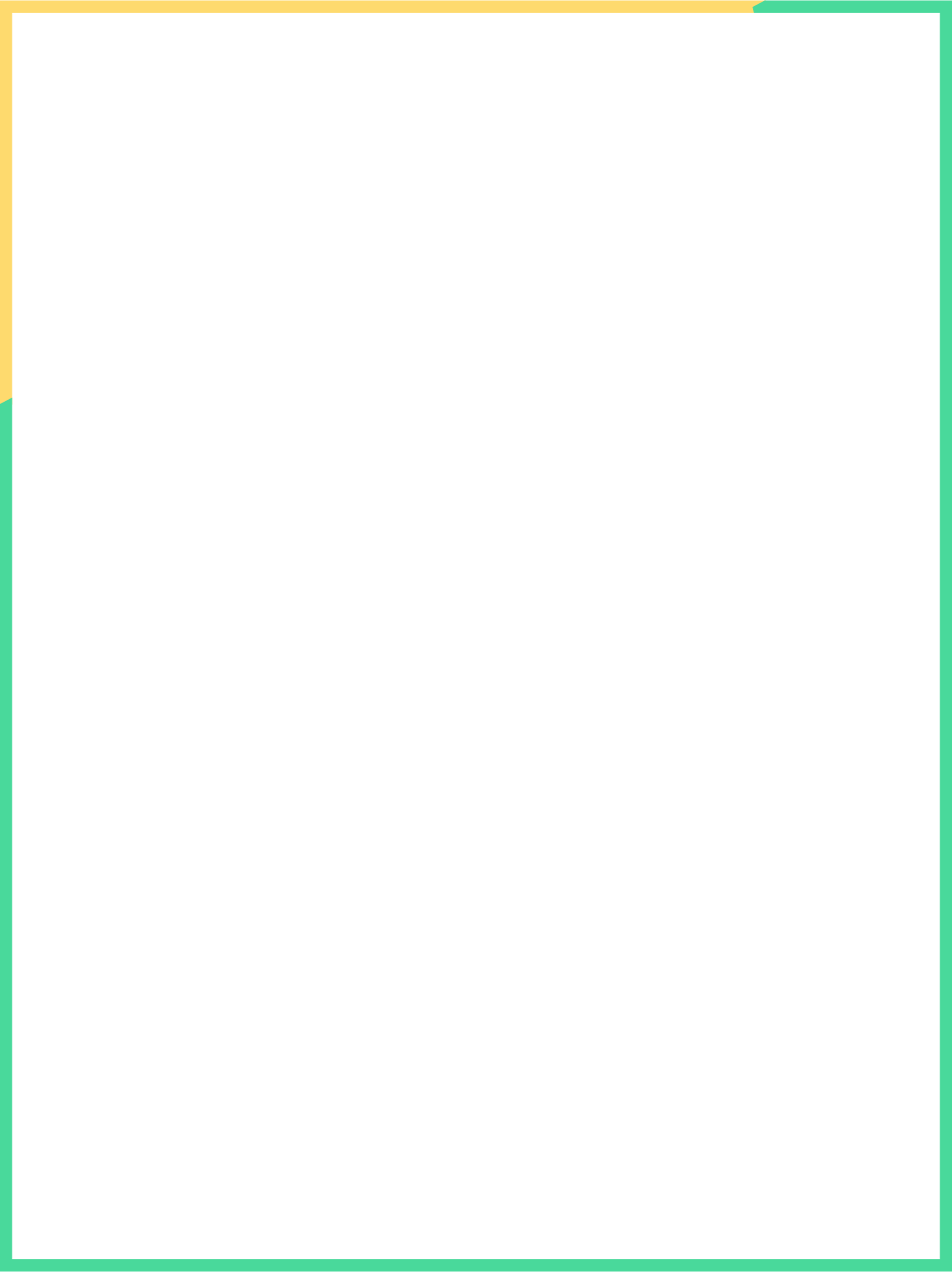 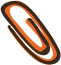 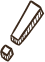 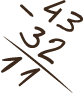 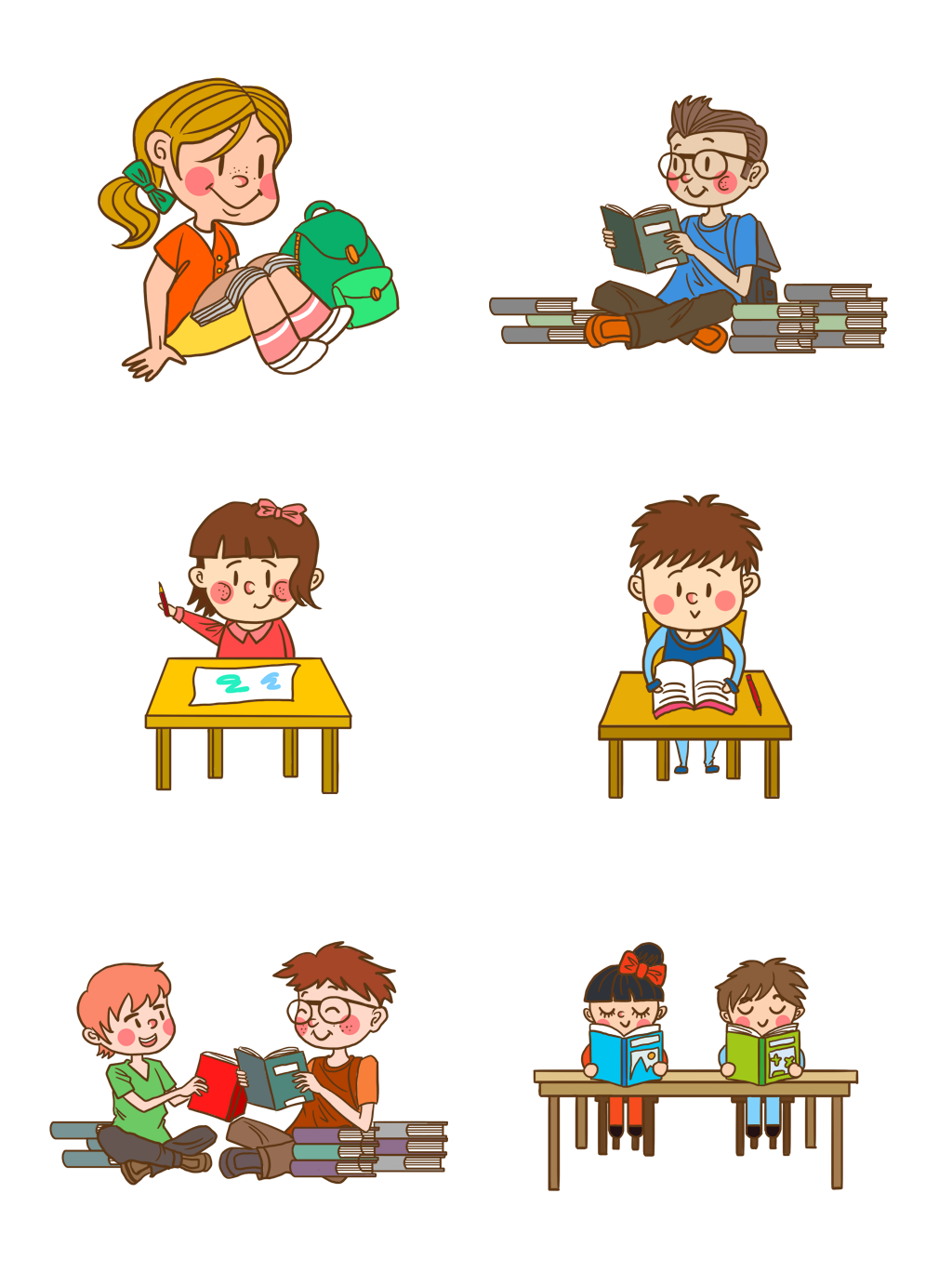 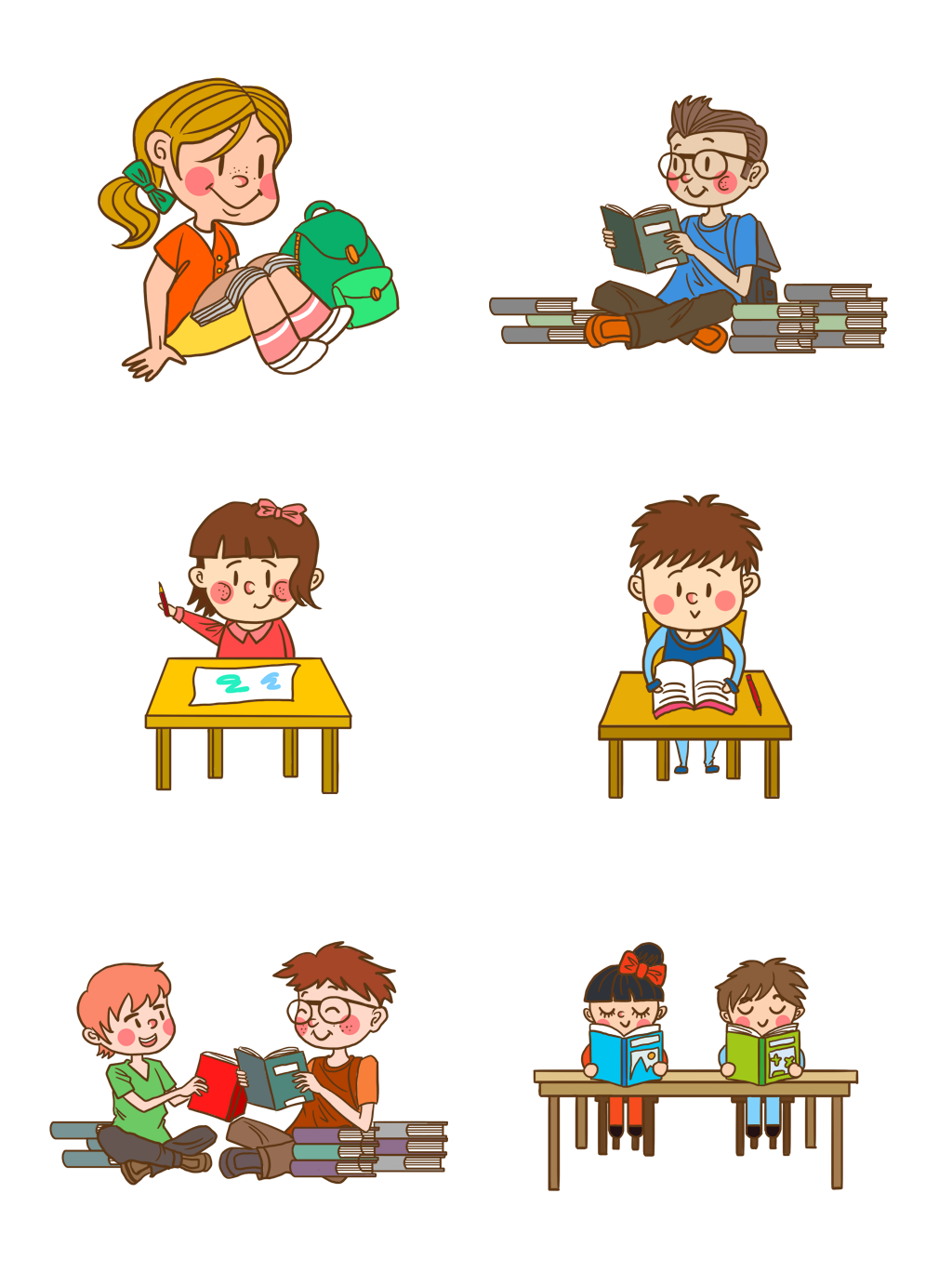 3. Đặt 1 câu giới thiệu theo mẫu ở bài 2
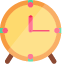 Design by: Hương Thảo – tranthao121004@gmail.com
[Speaker Notes: Bài giảng thiết kế bởi: Hương Thảo - tranthao121006@gmail.com]
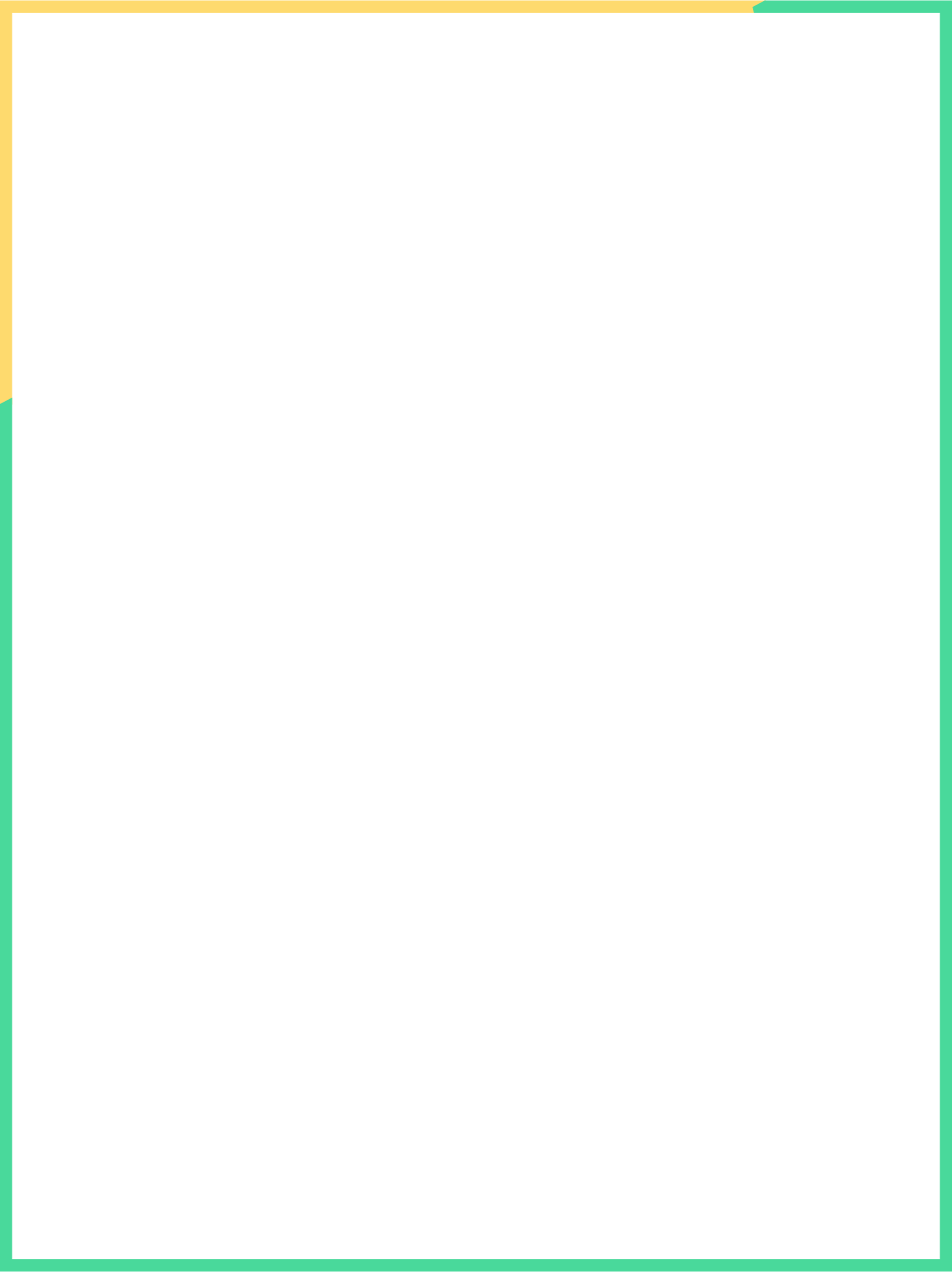 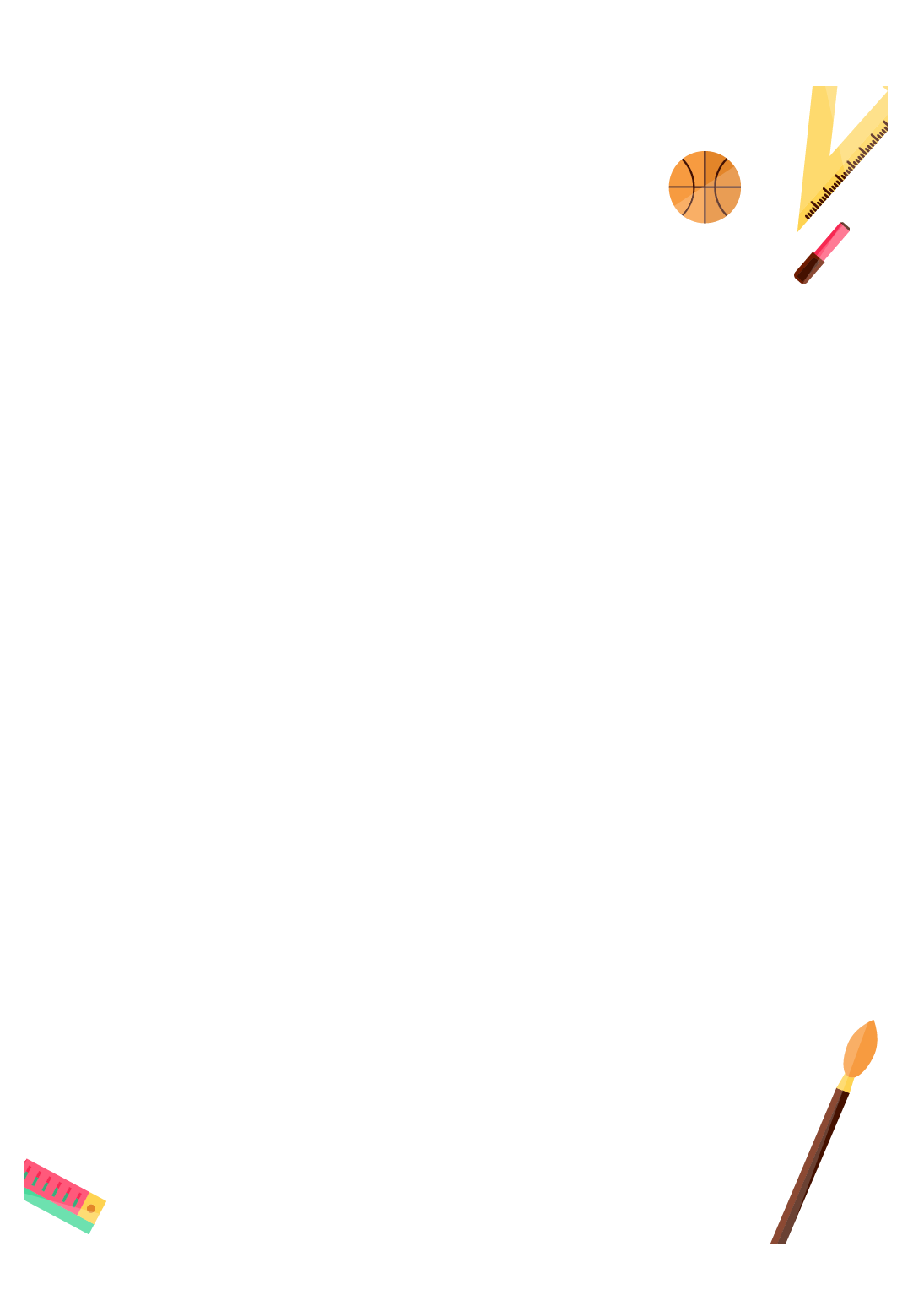 Tớ là học sinh lớp 2A
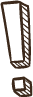 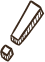 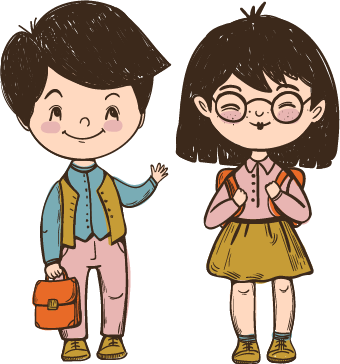 Design by: Hương Thảo – tranthao121004@gmail.com
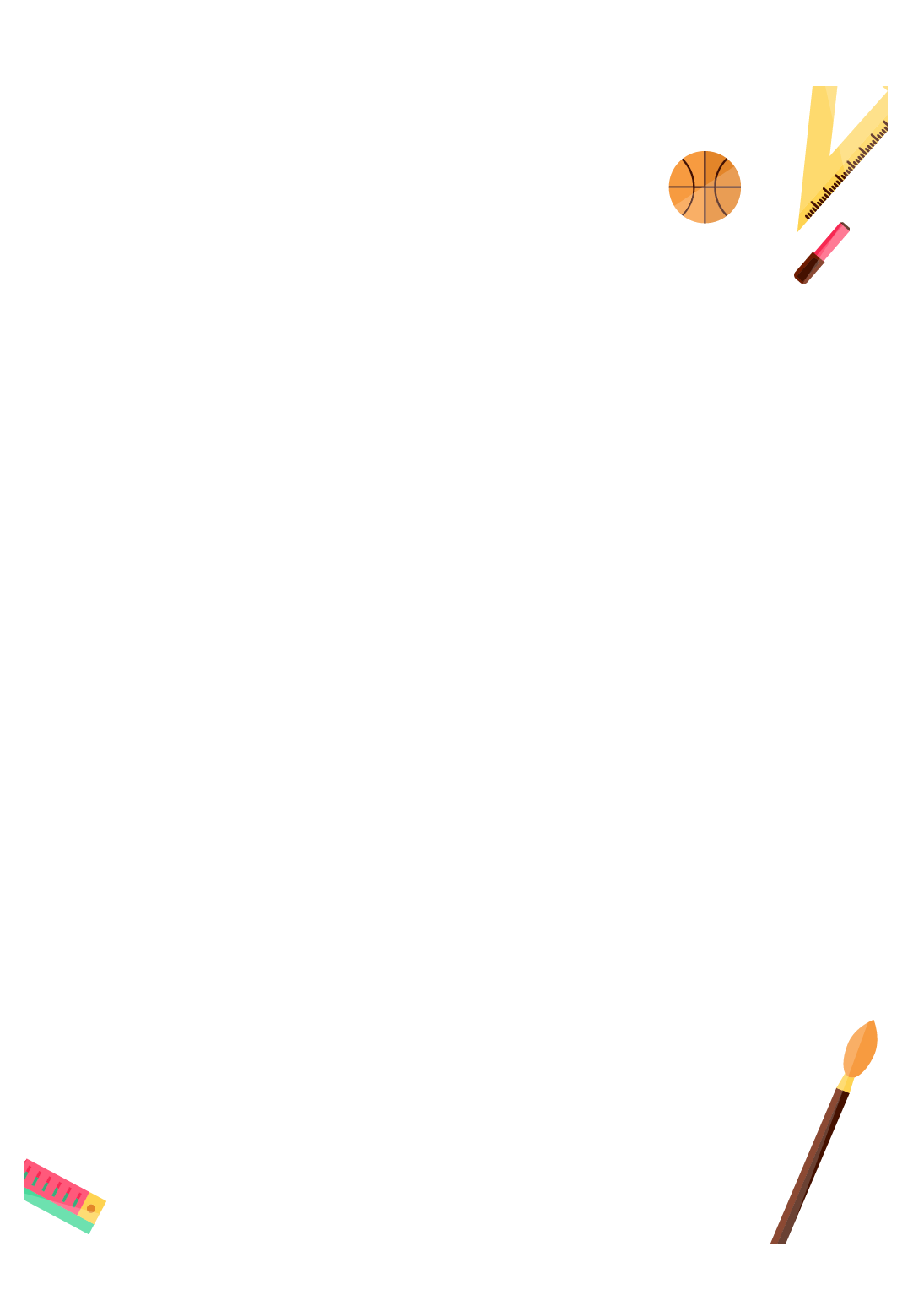 Design by: Hương Thảo – tranthao121004@gmail.com
Củng cố, dặn dò
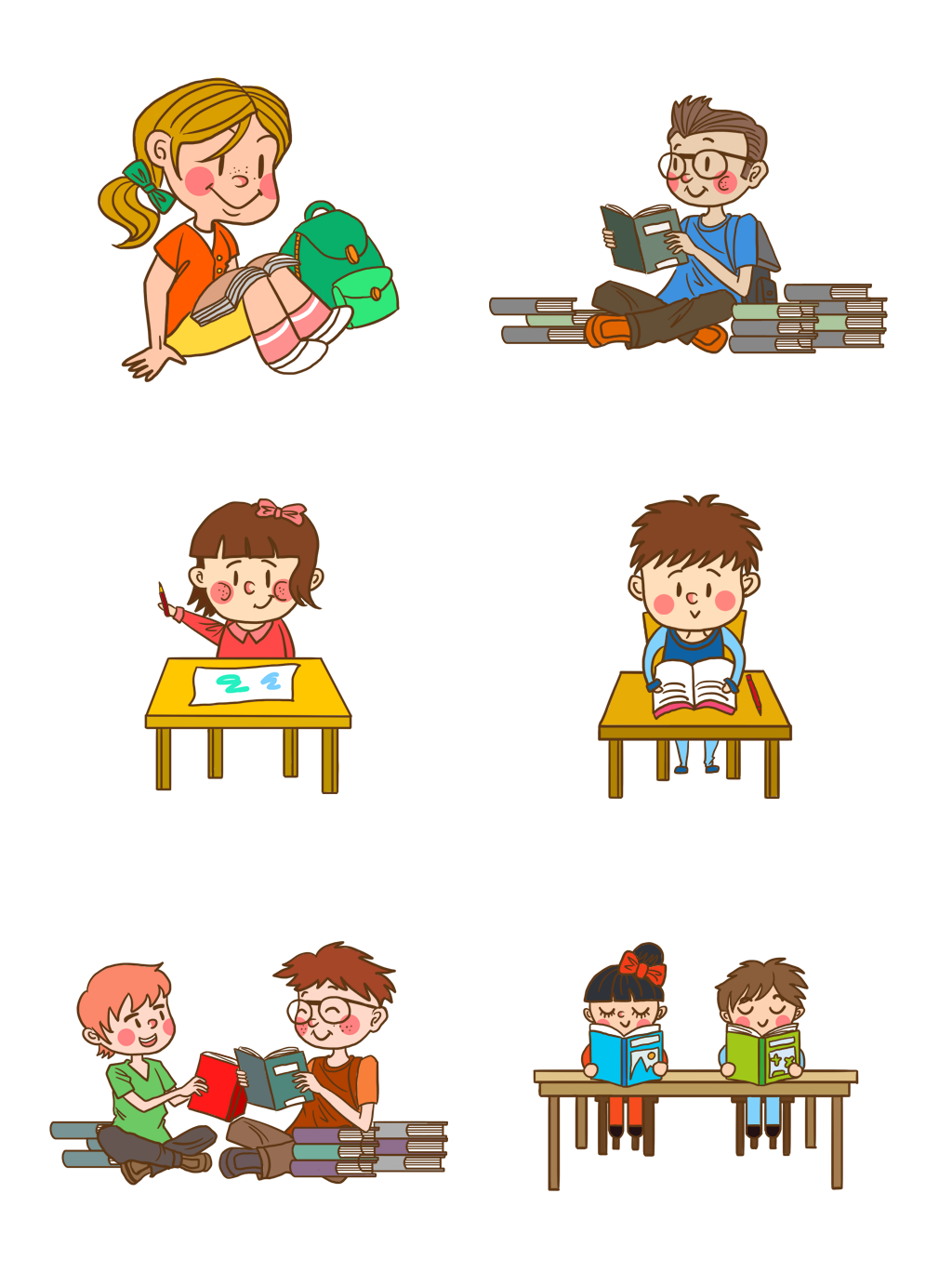 [Speaker Notes: Bài giảng thiết kế bởi: Hương Thảo - tranthao121006@gmail.com]